IMYC
Creativity M&M
Voer campagne
Partij opgericht
Verkiezingsprogramma geschreven
Voer campagne
Partij opgericht
Verkiezingsprogramma geschreven

Zorg dat mensen stemmen op je partij.
Krijg bekendheid
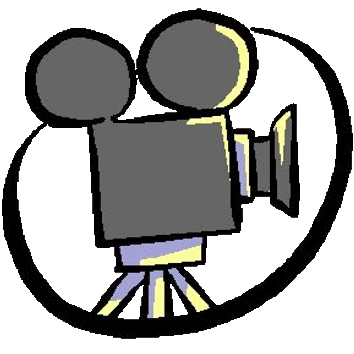 Opdracht
Strategie 
 Wat wordt de kernboodschap ?
 Waarom moet iemand op jullie stemmen?
 Wat maakt jullie partij uniek?
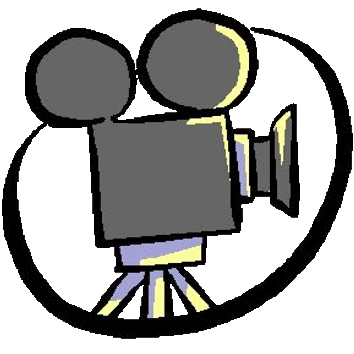 Opdracht
Strategie 
 Wat wordt de kernboodschap ?
 Waarom moet iemand op jullie stemmen?
 Wat maakt jullie partij uniek?

Verkiezingsaffiche
 Ontwerp een logo dat bij jullie partij past
 Omschrijf de partij in 1 zin. Een verkiezingsleus
 Maak een poster. Naam vd partij / logo / leus
 http://www.verkiezingsaffiches.nl/
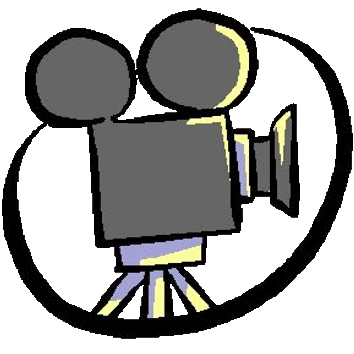 Klaar? Schrijf een verkiezingsspeech waarin al jullie standpunten terugkomen. Oefen het en neem het op. Gebruik hierbij de poster en standpunten enz.